Подвижные
игры народов Прикамья:
русских,
 коми,
 татар, удмуртов, башкир.
«
«Палочка-выручалочка»
Дети выбирают водящего считалкой: 
Я куплю себе дуду
И на улицу пойду!
Громче, дудочка, дуди,
Мы играем, ты води! 
Водящий закрывает глаза и встает лицом к стене. У стены рядом с ним помещают палочку-выручалочку, сделанную из дерева (длиной 50—60 см, диаметром 2—3 см) и ярко окрашенную, чтобы ее хорошо было видно в зеленой траве.
Водящий берет палочку, стучит ею по стене и говорит: «Палочка пришла, никого не нашла. Кого первым найдет, тот за палочкой пойдет». После этих слов он идет искать. Заметив кого-то из играющих, водящий громко называет его по имени и бежит к палочке, стучит по стене, кричит: «Палочка-выручалочка нашла... (имя игрока)». Так водящий находит всех детей. Игра повторяется. Первый найденный при повторении игры должен водить. Но игрок, которого нашли, может добежать до палочки-выручалочки раньше водящего со словами: «Палочка-выручалочка, выручи меня» — и постучать по стене. Затем бросить ее как можно дальше от стены и, пока палочку ищет водящий, спрятаться. Водящий опять быстро бежит за палочкой и повторяет действия, описанные выше.
Правила игры. Нельзя подсматривать, когда дети прячутся. Водящий должен говорить слова медленно, чтобы все дети успели спрятаться. Искать детей водящему следует по всей площадке, а не стоять возле палочки-выручалочки. Дети могут перебежать с одного места укрытия в другое, пока водящий ищет палочку-выручалочку и ставит ее на место.
Вариант. Дети могут выручить игрока, которого нашли. Кто-то из играющих незаметно выходит из укрытия, быстро бежит к палочке-выручалочке и со словами: «Палочка-выручалочка, выручи... (называет по имени того, кого выручает)» — стучит ею по стене. Затем палочку бросает как можно дальше. Пока водящий ищет ее, дети прячутся.
«Филин и пташки»
       Перед началом игры дети выбирают для себя названия тех птиц, голосу которых они смогут подражать. Например, голубь, ворона, галка, воробей, синица, гусь, утка, журавль и др. Играющие выбирают филина. Он уходит в свое гнездо, а играющие тихо, чтобы не услышал филин, придумывают, какими птицами они будут в игре. Птицы летают, кричат, останавливаются и приседают. Каждый игрок подражает крику и движениям той птицы, которую он выбрал. 
На сигнал "Филин!" все птицы стараются быстрее занять место в своем доме. Если филин успеет кого-то поймать, то он должен угадать, что это за птица. Только верно названная птица становится филином. 
Правила игры. Дома птиц и дом филина нужно располагать на возвышении. Птицы улетают в гнездо по сигналу или как только филин поймает одну из них.
«Фанты»
   Игра начинается так. Ведущий обходит играющих и каждому говорит:  
Вам прислали сто рублей
Что хотите, то купите,
Черный, белый не берите,
"Да" и "нет" не говорите!
    После этого он ведет с участниками игры беседу, задает разные провокационные вопросы, с тем чтобы кто-то в разговоре произнес одно из запрещенных слов: черный, белый, да, нет. Тот, кто сбился, отдает водящему фант. Поле игры каждый проштрафившийся выкупает свой фант. Играют не более десяти человек, все участники игры имеют по нескольку фантов. Дети в игре внимательно слушают вопросы и следят за своей речью. Ведущий ведет примерно такой разговор:   
- Что продается в булочной?
- Хлеб.
- Какой?
- Мягкий.
- А какой хлеб ты больше любишь: черный или белый?
- Всякий.
- Из какой муки пекут булки?
- Из пшеничной. И т. д.
При выкупе фантов участники игры придумывают для хозяина фанта интересные задания. Дети поют песни, загадывают загадки, читают стихи, рассказывают короткие смешные истории, вспоминают пословицы и поговорки, прыгают на одной ножке. Фанты могут выкупаться сразу же после того, как проиграют несколько человек. 
Правила игры. На вопросы играющие должны отвечать быстро. Ответ исправлять нельзя. Ведущий может вести разговор одновременно с двумя играющими. При выкупе фанта ведущий не показывает его участникам игры.
«Краски»
Участники игры выбирают хозяина и двух покупателей. Остальные игроки - краски. Каждая краска придумывает себе цвет и тихо называет его хозяину. Когда все краски выбрали себе цвет и назвали его хозяину, он приглашает одного из покупателей. Покупатель стучит:      
Тук, тук! 
- Кто там?
- Покупатель.
- Зачем пришел?
- За краской.
- За какой?
- За голубой.
Если голубой краски нет, хозяин говорит: "Иди по голубой дорожке, найди голубые сапожки, поноси да назад принеси!" Если же покупатель угадал цвет краски, то краску забирает себе. 
Идет второй покупатель, разговор с хозяином повторяется. И так они подходят по очереди и разбирают краски. Выигрывает покупатель, который набрал больше красок. Если покупатель не отгадал цвет краски, хозяин может дать и более сложное задание, например: "Скачи на одной ножке по голубой дорожке". 
Правила игры. Хозяином становится покупатель, который угадал больше красок.
«Горелки»
Играющие встают парами друг за другом. Впереди всех на расстоянии двух шагов стоит водящий - горелка. Играющие нараспев говорят слова: 
Гори, гори ясно,
Чтобы не погасло.
Стой подоле,
Гляди на поле,
Едут там трубачи
Да едят калачи.
Погляди на небо:
Звезды горят,
Журавли кричат:
- Гу, гу, убегу.
Раз, два, не воронь,
А беги, как огонь!
После последних слов дети, стоящие в последней паре, бегут с двух сторон вдоль колонны. Горелка старается запятнать одного из них. Если бегущие игроки успели взять друг друга за руки, прежде чем горелка запятнает одного из них, то они встают впереди первой пары, а горелка вновь горит. Игра повторяется.
Если горелке удается запятнать одного из бегущих в паре, то он встает с ним впереди всей колонны, а тот, кто остался без пары, горит. 
Правила игры. Горелка не должен оглядываться. Он догоняет убегающих игроков сразу же, как только они пробегут мимо него.
«Пятнашки»
    Играющие выбирают водящего - пятнашку. Все разбегаются по площадке, а пятнашка их ловит. 
Правила игры. Тот, кого пятнашка коснется рукой, становится пятнашкой. 
Варианты.  Пятнашки, ноги от земли. Играющий может спастись от пятнашки, если встанет на какой-то предмет.
   Пятнашки-зайки. Пятнашка может запятнать только бегущего игрока, но стоит последнему запрыгать на двух ногах - он в безопасности. 
    Пятнашки с домом. По краям площадки рисуют два круга, это дома. Один из играющих - пятнашка, он догоняет участников игры. Преследуемый может спастись от пятнашки в доме, так как в границах круга пятнать нельзя. Если же пятнашка кого-то из игроков коснулся рукой, тот становится пятнашкой. 
    Пятнашки с именем. Все играющие, кроме пятнашки, выбирают себе названия цветов, птиц, зверей. Пятнашка не пятнает того, кто вовремя себя назвал (например, лиса). 
    Круговые пятнашки. Участники игры встают по кругу на расстоянии одного шага. Каждый свое место отмечает кружком. Двое водящих стоят на некотором расстоянии друг от друга, один из них - пятнашка, он догоняет второго игрока. Если убегающий видит, что пятнашка его догоняет, он просит помощи у игроков, стоящих на месте, назвав одного из них по имени. Названный игрок оставляет свое место и бежит по кругу, пятнашка догоняет уже его. Свободное место занимает игрок, который начинал игру. Свободный кружок, если успеет, может занять и пятнашка, тогда пятнашкой становится тот, кто остался без места. Игра продолжается, пятнашка догоняет игрока, который вышел из круга.
«Кот и мышь»
    Играющие (не более пяти пар) встают в два ряда лицом друг к другу, берутся за руки, образуя небольшой проход - нору. В одном ряду стоят коты, в другом - мыши. Игру начинает первая пара: кот ловит мышь, а та бегает вокруг играющих. В опасный момент мышь может спрятаться в коридоре, образованном сцепленными руками играющих. Как только кот поймал мышь, играющие встают в ряд. Начинает игру вторая пара. Игра продолжается, пока коты не переловят всех мышей. 
Правила игры. Коту нельзя забегать в нору. Кот и мыши не должны убегать далеко от норы.
«Ляпка»
Один из играющих - водящий, его называют ляпкой. Водящий бегает за участниками игры, старается кого-то осалить, приговаривая: "На тебе ляпку, отдай ее другому!" Новый водящий догоняет игроков и старается кому-то из них передать ляпку. Так играют в Кировской области. А в Смоленской области в этой игре водящий ловит участников игры и у пойманного спрашивает: "У кого был?" - "У тетки".- "Что ел?" - "Клёцки".- "Кому отдал?" Пойманный называет по имени одного из участников игры, и названный становится водящим. 
Правила игры. Водящий не должен преследовать одного и того же игрока. Участники игры внимательно наблюдают за сменой водящих.
«Ловишка в кругу»
На площадке чертят большой круг. В середине круга кладут палку. Длина палки должна быть значительно меньше диаметра круга. Величина круга от 3 м и более в зависимости от количества играющих. Все участники игры стоят в кругу, один из них - ловишка. Он бегает за детьми и старается кого-то поймать. Пойманный игрок становится ловишкой. 
Правила игры. Ловишка во время игры не должен перепрыгивать через палку. Это действие могут совершать только участники игры. Вставать на палку ногами запрещается. Пойманный игрок не имеет права вырываться из рук ловишки.
«Заря»
Дети встают в круг, руки держат за спиной, а один из играющих - заря - ходит сзади с лентой и говорит: 
Заря-зарница,
Красная девица,
По полю ходила,
Ключи обронила,
Ключи золотые,
Ленты голубые,
Кольца обвитые -
За водой пошла.
С последними словами водящий осторожно кладет ленту на плечо одному из играющих, который, заметив это, быстро берет ленту, и они оба бегут в разные стороны по кругу. Тот, кто останется без места, становится зарей. Игра повторяется.
 Правила игры. Бегущие не должны пересекать круг. Играющие не поворачиваются, пока водящий выбирает, кому положить на плечо платок.
«Игровая»
Дети встают в круг, берутся за руки. В центре находится ведущий Играющие ходят по кругу и говорят нараспев слова: 
А дядюшки Трифона
Было семеро детей,
Семеро сыновей
Они не пили, не ели,
Друг на друга смотрели.
Разом делали, как я!
При последних словах все начинают повторять его жесты. Тот, кто повторил движения лучше всех, становится ведущим. 
Правила игры. При повторении игры дети, стоящие в кругу, идут в противоположную сторону.
«Почта»
Игра начинается с переклички водящего с игроками: 
- Динь, динь, динь! 
- Кто там? 
- Почта! 
- Откуда? 
- Из города... 
- А что в городе делают? 
Водящий может сказать, что в городе танцуют, поют, прыгают и т. д. Все играющие должны делать то, что сказал водящий. А тот, кто плохо выполняет задание, отдает фант. Игра заканчивается, как только водящий наберет пять фантов. Играющие, чьи фанты у водящего, должны их выкупить. Водящий придумывает для них интересные задания. Дети читают стихи, рассказывают смешные истории, вспоминают загадки, имитируют движения животных. Затем выбирают нового водящего и игра повторяется. 
Правила игры. Задания могут придумывать и сами участники игры.
«Коршун»
Играющие выбирают коршуна и наседку, остальные - цыплята. Коршун роет ямку, а наседка с цыплятами ходит вокруг него и нараспев говорит слова: 
Вокруг коршуна хожу,
 По три денежки ношу, 
По копеечке, 
По совелочке. 
Коршун продолжает рыть землю, он ходит вокруг ямки, встает, машет крыльями, приседает. Наседка с цыплятами останавливается, спрашивает коршуна:  
- Коршун, коршун, что ты делаешь?
- Ямку рою.
- На что тебе ямка?
- Копеечку ищу
- На что тебе копеечка?
- Иголочку куплю.
- Зачем тебе иголочка?
        - Мешочек сшить. Зачем мешочек?
         - Камешки класть.
         - Зачем тебе камешки?
- В твоих деток кидать.
- За что?
- Ко мне в огород лазят!
- Ты бы делал забор выше, 
Коли не умеешь, так лови их.
Коршун старается поймать цыплят, наседка защищает их, гонит коршуна: "Ши, ши, злодей!" 
Пойманный цыпленок выходит из игры, а коршун продолжает ловить следующего. Игра кончается, когда поймано несколько цыплят. 
Правила игры. Цыплятам следует крепко держать друг друга за пояс. Тот, кто не удержался в цепи, должен постараться быстро встать на свое место. Курица, защищая цыплят от коршуна, не имеет права отталкивать его руками.
«Большой мяч»
Для игры нужен большой мяч. Играющие становятся в круг и берутся за руки. Водящий с мячом находится в середине круга. Он старается выкатить мяч из круга ногами, и тот, кто пропустил мяч между ног, становится водящим. Но он встает за кругом Играющие поворачиваются спиной к центру. Теперь водящему нужно вкатить мяч в круг. Когда же мяч попадает в круг, играющие опять поворачиваются лицом друг к другу, а в середину встает тот, кто пропустил мяч Игра повторяется. 
Правила игры. Играющие не берут в руки мяч в течение всей игры, они перекатывают его только ногами.
«Пчелки и ласточка»
Играющие — пчелы — летают по поляне и напевают: 
Пчелки летают,
Медок собирают!
Зим, зум, зум!
Зум, зум, зум! 
Ласточка сидит в своем гнезде и слушает их песенку. По окончании песни ласточка говорит: «Ласточка встанет, пчелку поймает». С последним словом она вылетает из гнезда и ловит пчел. Пойманный играющий становится ласточкой, игра повторяется. 
Правила игры. Пчелам следует летать по всей площадке. Гнездо ласточки должно быть на возвышении.
«Волк»
Все играющие — овцы, они просят волка пустить их в лес погулять: «Разреши нам, волк, погулять в твоем лесу!» Волк отвечает: «Гуляйте, гуляйте, да только траву не щиплите, а то мне спать будет не на чем». Овцы сначала только гуляют в лесу, но скоро забывают обещание, щиплют траву и поют: 
Щиплем, щиплем травку,
Зеленую муравку,
Бабушке на рукавички,
Дедушке на кафтанчик,
Серому волку
Грязи на лопату! 
Волк бежит по поляне и ловит овец, пойманный становится волком, игра возобновляется.
Правила игры. Гуляя по лесу, овцы должны расходиться по всей площадке.
«Птицелов»
Играющие выбирают себе названия птиц, крику которых они могут подражать. Встают в круг, в центре которого — птицелов с завязанными глазами. Птицы ходят, кружатся вокруг птицелова и произносят нараспев: 
В лесу, во лесочке,
На зеленом дубочке.
Птички весело поют,
Ай! Птицелов идет!
Он в неволю нас возьмет,
Птицы, улетайте! 
Птицелов хлопает в ладоши, играющие останавливаются на месте, и водящий начинает искать птиц. Тот, кого он нашел, подражает крику птицы, которую он выбрал. Птицелов угадывает название птицы и имя игрока. Играющий становится птицеловом.
Правила игры. Играющие не должны прятаться за предметы, встречающиеся на пути. Игроки обязаны останавливаться на месте точно по сигналу.
«Шар»
На площадке чертят круг диаметром 1 м, в центр его кладут шар. На расстоянии 3—5 м от круга играющие роют каждый себе по ямке. В одном ряду с играющими стоит водящий, но у него нет ямки. Стоя у ямок, дети по очереди бросают в шар палкой-битой. Шар нужно выбить из круга, но так, чтобы он выкатился за черту. 
Одновременно тот, кто выбил шар, и водящий бегут в поле: один — за битой, а другой — занять лунку. Если водящий первым займет лунку игрока, выбившего шар, то он меняется с ним ролями. 
Тот из играющих, кто промахнется или ударит по шару так слабо, что он не выкатится из круга, оставляет свою палку в поле, пока кто-нибудь из товарищей не сделает удачного удара. Тогда все игроки, чьи палки лежат в поле, бегут за ними. Водящий бежит за шаром, кладет его в центр круга, бежит к лункам и старается занять одну из них. Если никто из играющих не попадет в шар, то водящий катит его по земле в любую лунку. В чью лунку шар попадет, тот и становится водящим. Если шар не попал в лунку, то водящий остается прежний. 
Правила игры. Бросая биту, играющие не должны выходить за линию. Водящему следует вначале положить шар в центр круга, а затем занимать лунку.
«Посигутки»
Играющие распределяются на две команды по жребию, одна из них — водящая. Игроки этой команды образуют пары, которые встают коридором друг к другу лицом на расстоянии 1—2 м одна пара от другой. Затем дети также попарно садятся на траву, ноги выпрямляют, ступнями касаются друг друга. Играющие другой партии встают гуськом и стараются как можно быстрее перепрыгнуть через ноги. Водящие пытаются осалить прыгающего игрока. Каждый осаленный встает за спиной того водящего, кто его осалил. Игроки меняются местами после того, как прошли все дети, и игра повторяется. 
Правила игры. Осаленный не должен прыгать дальше той пары игроков, которые его осалили. Водящий салит играющего только тогда, когда он перепрыгивает, при этом он не должен менять положения ног. 
Вариант. Играющие водящей команды могут не садиться, вытягивая ноги, а держать шнур или резинку, стоя на коленях.
«Малечена-калечина»
Играющие выбирают ведущего. Каждый игрок берет в руки небольшую палочку (длиной 20—30 см). Все произносят такие слова: 
Малечена-калечина,
Сколько часов
Осталось до вечера,
До зимнего? 
После слов до зимнего дети ставят палочку на ладонь или на любой палец правой (левой) руки. Как только дети поставят палочки, ведущий считает: «Раз, два, три... десять». Выигрывает тот, кто дольше продержал предмет. Ведущий может давать разные задания: играющие, удерживая палку, должны ходить, приседать, поворачиваться вправо, влево, вокруг себя. 
Правила игры. Дети должны разойтись по всей площадке и встать как можно дальше друг от друга, чтобы удобнее было держать равновесие для палочки. 
Вариант. Для усложнения задания игрокам можно предложить удерживать одновременно, две палочки на двух ладонях (на правой и на левой).
«Стадо»
Играющие выбирают пастуха и волка, а все остальные — овцы. Дом волка в лесу, а у овец два дома на противоположных концах площадки. Овцы громко зовут пастуха: 
Пастушок, пастушок,
Заиграй во рожок!
Травка мягкая,
Роса сладкая,
Гони стадо в поле, Погулять на воле! 
Пастух выгоняет овец на луг, они ходят, бегают, прыгают, щиплют травку. По сигналу пастуха: «Волк!» — все овцы бегут в дом на противоположную сторону площадки. Пастух встает на пути волка, защищает овец. Все, кого поймал волк, выходят из игры. 
Правила игры. Во время перебежки овцам нельзя возвращаться в тот дом, из которого они вышли. Волк овец не ловит, а салит рукой. Пастух может только заслонять овец от волка, но не должен задерживать его руками.
«Шлепанки»
Играющие встают в круг лицом к центру на расстоянии одного шага один от другого. Начинается игра с выбора водящего. Дети считают по порядку до пяти, пятый — водящий. 
Можно использовать считалку:  
Петушок, петушок,
Покажи свой кожушок.
Кожушок горит огнем,
Сколько перышек на нем?
Раз, два, три, четыре, пять...
Невозможно сосчитать! 
Водящий выходит в центр круга. Называет по имени одного из детей, бросает мяч о землю так, чтобы он отскочил в нужном направлении. Играющий, чье имя назвал водящий, ловит мяч и отбивает его (шлепает ладонью). Число отбиваний мяча устанавливается по договоренности, но не более пяти. После отбиваний мяч перебрасывается водящему, и игра продолжается, пока кто-то из играющих не уронит мяч. В этом случае игра начинается сначала. Тот, кто уронил мяч, встает на место водящего. 
Правила игры. Отбивать мяч нужно стоя на одном месте. Играющий встает на место водящего только в том случае, если он поднял мяч с земли.
«Молчанка»
Перед началом игры все играющие произносят певалку: 
Первенчики, червенчики
Летали голубенчики
По свежей росе, 
По чужой полосе,
Там чашки, орешки,
Медок, сахарок — Молчок 
Как скажут последнее слово, все должны замолчать. Ведущий старается рассмешить играющих движениями, смешными словами и потешками, шуточными стихотворениями. Если кто-то засмеется или скажет одно слово, он отдает ведущему фант. В конце игры дети свои фанты выкупают: по желанию играющих поют песенки, читают стихи, танцуют, выполняют интересные движения. Разыгрывать фант можно и сразу, как проштрафился. 
Правила игры. Ведущему не разрешается дотрагиваться руками до играющих. Фанты у всех играющих должны быть разные.
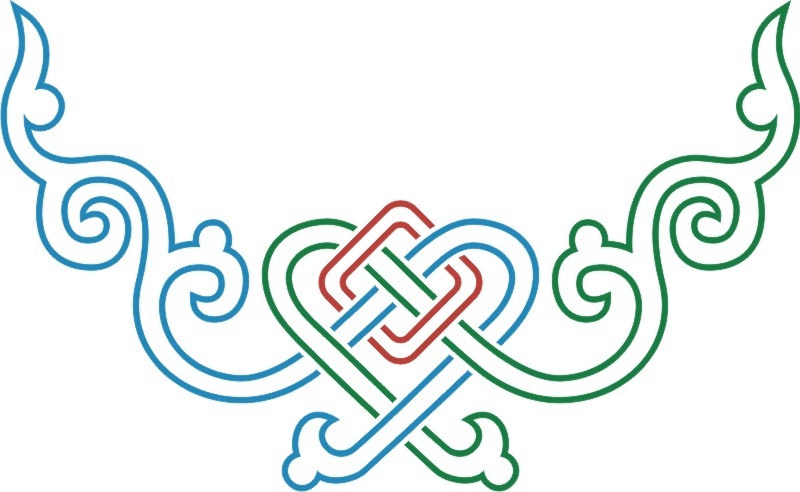 Башкирские народные игры.
«Юрта»
 (Тирмэ)
В игре участвуют четыре подгруппы детей, каждая из которых образует круг по углам площадки. В центре каждого круга стоит стул, на котором повешен платок с национальным узором. Взявшись за руки, все идут четырьмя кругами переменным шагом и поют: 
Мы, веселые ребята,
Соберемся все в кружок
Поиграем, и попляшем,
И помчимся на лужок 
На мелодию без слов ребята переменным шагом перемещаются в общий круг. По окончании музыки они быстро бегут к своим стульям, берут платок и натягивают его над головой в виде шатра (крыши), получается юрта.
Правила игры. С окончанием музыки надо быстро подбежать к своему стулу и образовать юрту. Выигрывает группа детей, первой построившая юрту.
Башкирские народные игры. 
«Медный пень» 
(Бакыр букэн)
Играющие парами располагаются по кругу. Дети, изображающие медные пни, сидят на стульях. Дети-хозяева становятся за стульями. 
На башкирскую народную мелодию водящий-покупатель двигается по кругу переменным шагом, смотрит внимательно на детей, сидящих на стульях, как бы выбирая себе пень. С окончанием музыки останавливается около пары и спрашивает у хозяина: 
Я хочу у вас спросить,
Можно ль мне ваш пень купить
Хозяин отвечает:
Коль джигит ты удалой,
Медный пень тот будет твой 
После этих слов хозяин и покупатель выходят за круг, встают за выбранным пнем друг к другу спиной и на слова: «Раз, два, три — беги» — разбегаются в разные стороны. Добежавший первым встает за медным пнем. 
Правила игры. Бежать только по сигналу. Победитель становится хозяином.
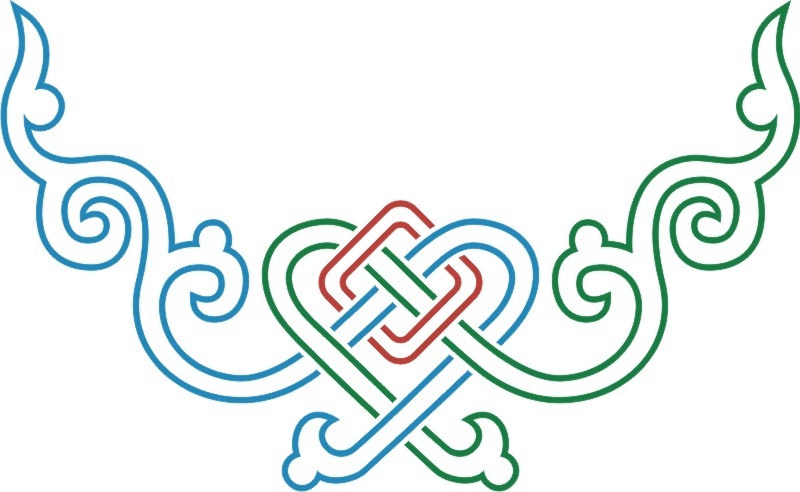 «Палка-кидалка»
 (Сойош таяк)
Чертится круг диаметром 1,5 м. В круг кладут палку-кидалку длиной 50 см. Считалкой выбирают пастуха. Один игрок кидает палку вдаль. Пастух выбегает за брошенной палкой. В это время игроки прячутся. Пастух возвращается с палкой, кладет ее на место и ищет детей. Заметив спрятавшегося, он называет его по имени. Пастух и названный по имени ребенок бегут к палке. Если игрок прибежал раньше пастуха, то он берет палку и опять кидает ее, а сам снова прячется. Если же игрок прибежал позже, то становится пленником. Его может выручить только игрок, который назовет его имя и успеет взять палку раньше пастуха. Когда все будут найдены, пастухом становится тот, кто первым был обнаружен. 
Правила игры. Начинать искать игроков можно только тогда, когда палочка найдена и положена в круг. Названный по имени игрок должен сразу выйти из укрытия. Пленника спасает игрок, добежавший до палки раньше пастуха.
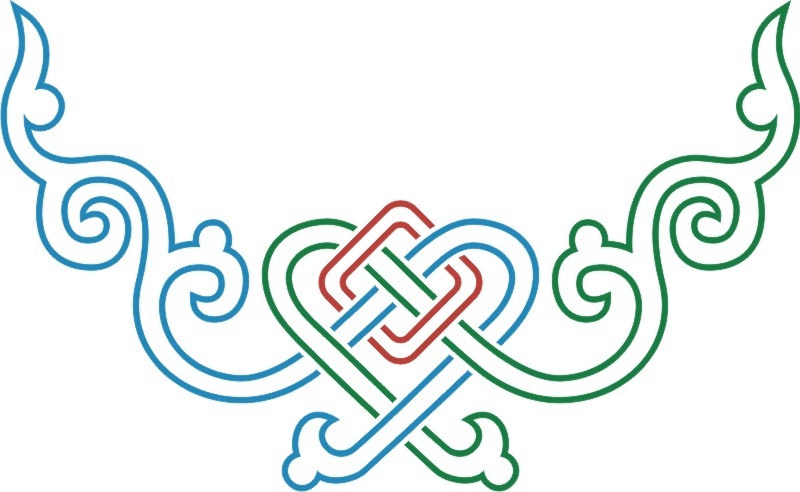 Башкирские народные игры.
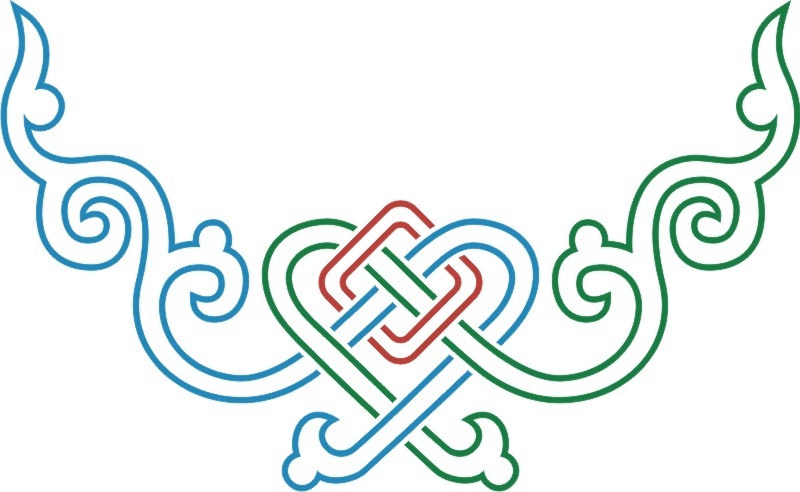 Башкирские народные игры.
 Липкие пеньки 
(Йэбешкэк букэндэр)

Три-четыре игрока садятся на корточки как можно дальше друг от друга. Они изображают липкие пеньки. Остальные играющие бегают по площадке, стараясь не подходить близко к пенькам. Пенечки должны постараться коснуться пробегающих мимо детей. Осаленные становятся пеньками. 
Правила игры. Пеньки не должны вставать с мест.
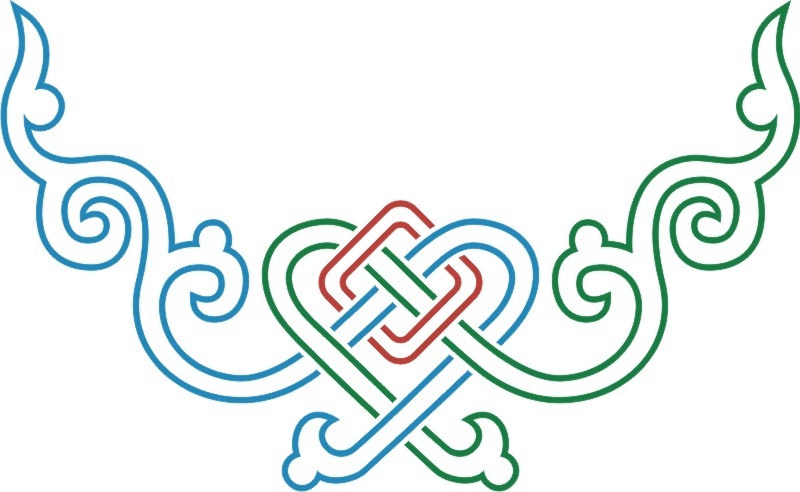 «Стрелок» 
(Уксы)
Проводятся две параллельные линии на расстоянии 
10—15 м друг от друга. В середине между ними 
чертится круг диаметром 2 м. Один игрок — стрелок.
 Он с мячом в руках стоит в кругу. Остальные игроки
 начинают перебежку от одной линии к другой. Стрелок
 старается попасть в них мячом. Тот, в кого попал,
 становится стрелком. 
Правила игры. В начале игры стрелком становится 
тот, кто после внезапной команды «Сесть!» присел 
последним. Момент броска мяча определяется 
самим стрелком. Мяч, брошенный мимо, игроки
 перебрасывают стрелку. Если игрок поймал мяч, 
брошенный в него, то это не считается попаданием.
Башкирские народные игры.
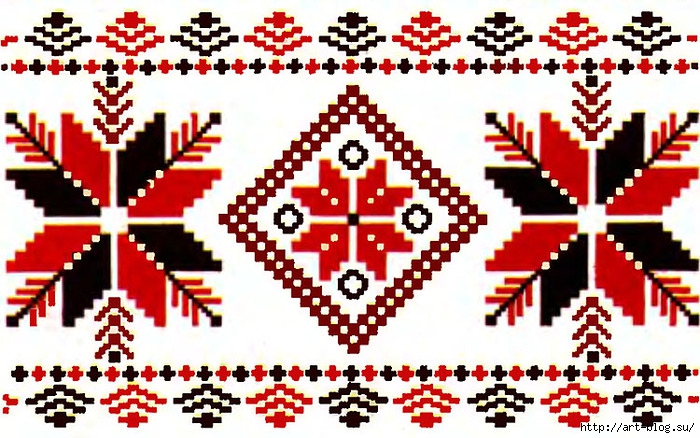 Игры народов коми
«Стой, олень!»
 (Сует, кор!)
Играющие находятся в разных местах площадки 
(границы ее обозначены). Выбирается пастух.
 Получив палочку, он становится на середине 
площадки. 
После сигнала «Беги, олень!» все разбегаются 
по площадке, а пастух старается догнать кого-
нибудь из играющих, коснуться его палочкой
 и сказать: «Стой, олень!» Тот, кого коснулась 
палочка, отходит в сторону. Игра заканчивается,
 когда пастух поймает пятерых оленей. 
Правила игры. Разбегаться можно только по
 сигналу «Беги, олень!» Осаленные отходят 
в условленное место. Салить надо осторожно.
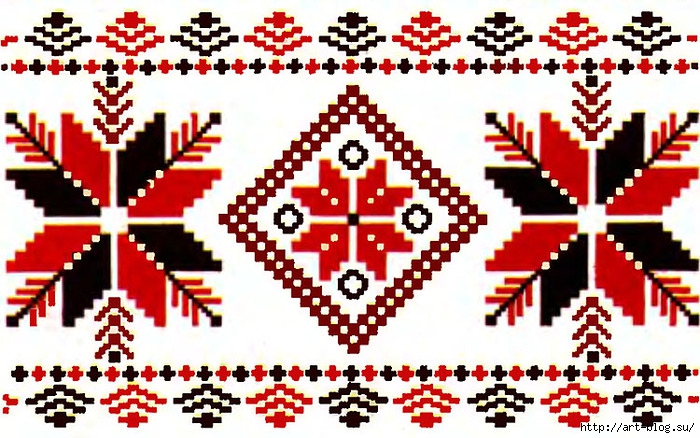 «Невод» 
(Тыв)
Играющие выбирают рыбу. На голову ей надевают яркий платок или венок из цветов и помещают в центр хоровода, изображающего невод. На расстоянии 1,5—2 м от хоровода устанавливают четыре украшенных лентами шеста. Рыба, пробравшись сквозь невод (под руками играющих), бежит к одному из шестов. Игроки догоняют ее. Если рыбу не догнали и она спряталась за шестом, она остается рыбой, если поймают, то она возвращается в хоровод. Рыбой становится тот, кто ее догнал. 
Правила игры. Игроку, выбегающему из-под невода, надо проявлять ловкость, а не силу. Разрывать круг нельзя.
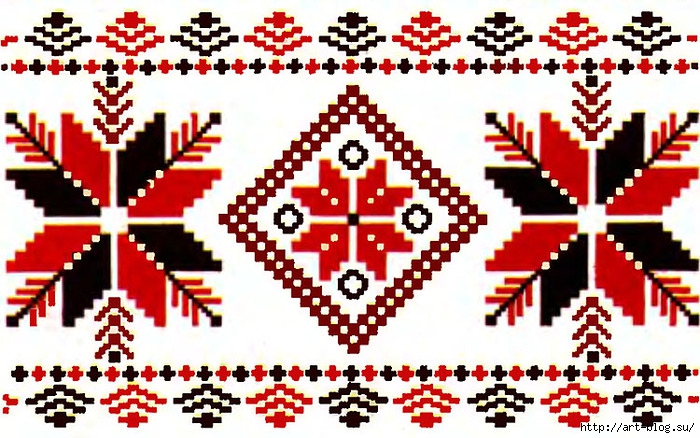 «Ловля оленей» 
(Коръясос куталом)
Среди играющих выбирают двух пастухов, остальные участники — олени. Они становятся внутри очерченного круга. Пастухи находятся за кругом, друг против друга. По сигналу ведущего «Раз, два, три — лови!» пастухи по очереди бросают мяч в оленей, а те убегают от мяча. Олень, в которого попал мяч, считается пойманным. После четырех-пяти повторений подсчитывается количество пойманных оленей.
Правила игры. Игру надо начинать только по сигналу. Бросать мяч можно только в ноги играющих. Засчитывается прямое попадание, а не после отскока.
Игры народов коми
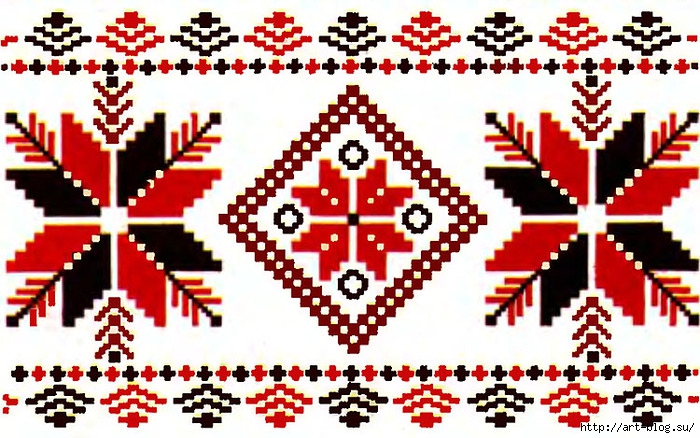 .
Игры народов коми
«Перетягивание скалки»
Эта игра была популярна на деревенских посиделках и на «помочах» (совместных работах) вплоть до 70-ых годов XX века. Играть можно в помещении, а в теплую сухую погоду и на улице. Для игры требуется только скалка. Количество игроков не ограничено. 
Два игрока садятся на пол или на лужайку лицом друг к другу, упираясь друг в друга подошвами ног (ноги должны быть прямые). Один из игроков берется за ручки скалки, другой за середину. По команде начинают тянуть скалку на себя. Побеждает тот, кто перетянет скалку. Победитель оказывается практически на спине, проигравший – на ногах. Можно соревноваться по групповой (каждый с каждым) или по олимпийской системе (проигравший выбывает). В первом случае побеждает тот, у кого больше всех побед; во втором – тот, кто победил в последнем поединке.
«Охота на оленей» 
(Коръясос нярталаон куталом)
Играющие делятся на две команды. Все становятся за чертой, проведенной на расстоянии 1,5 м от оленьих рогов (их количество зависит от числа детей в команде). В руках у каждого ребенка аркан. Он старается заарканить (поймать) оленя. 
Правила игры. Выигрывает тот, кто больше поймал оленей. Прежде чем играть в эту игру, надо научиться правильным приемам броска аркана. Набрасывать петлю на рога оленя следует по сигналу. Нельзя подходить к оленю ближе места, обозначенного чертой. 
Варианты. Ловить одного оленя, т. е. набрасывать арканы на одни рога, могут сразу несколько человек. В этом случае они должны стоять не мешая друг другу. 
Для усложнения игра проводится на склоне горы. Группа игроков делится на две команды, которые располагаются по двум сторонам горки, у каждой команды по мауту. Ведущий сталкивает санки с прикрепленными к ним рогами. Дети по очереди ловят оленя на лету.
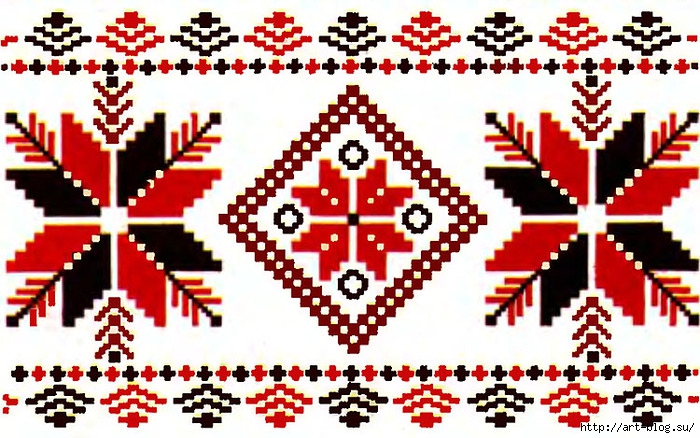 Игры народов коми
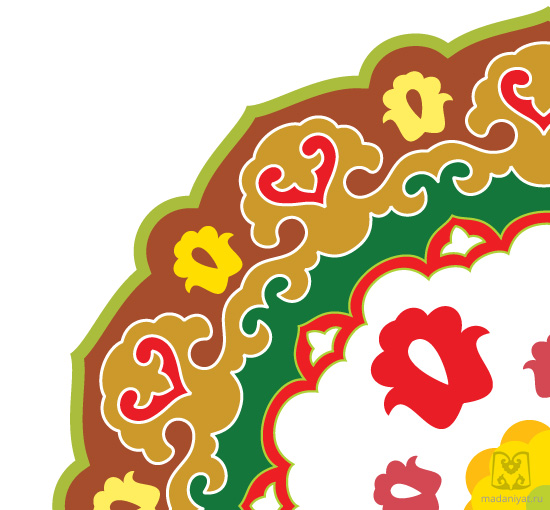 Татарские народные игры.
«Продаем горшки» 
(Чулмак уены)

Играющие разделяются на две группы. Дети-горшки, встав на колени или усевшись на траву, образуют круг. За каждым горшком стоит игрок — хозяин горшка, руки у него за спиной. Водящий стоит за кругом. Водящий подходит к одному из хозяев горшка и начинает разговор: 
— Эй, дружок продай горшок! 
— Покупай 
— Сколько дать тебе рублей? 
— Три отдай 
Водящий три раза (или столько, за сколько согласился продать горшок его хозяин, но не более трех рублей) касается рукой хозяина горшка, и они начинают бег по кругу навстречу друг другу (круг обегают три раза). Кто быстрее добежит до свободного места в кругу, тот занимает это место, а отставший становится водящим. 
Правила игры. Бегать разрешается только по кругу, не пересекая его. Бегущие не имеют права задевать других игроков. Водящий начинает бег в любом направлении. Если он начал бег влево, запятнанный должен бежать вправо.
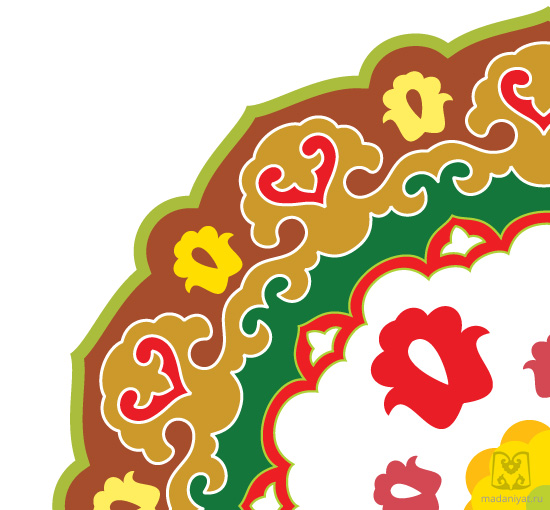 Татарские народные игры.
 «Скок-перескок» 
(Кучтем-куч)

На земле чертят большой круг диаметром 15—25 м, внутри него — маленькие кружки диаметром 30—35 см для каждого участника игры. Водящий стоит в центре большого круга. 
Водящий говорит: «Перескок!» После этого слова игроки быстро меняются местами (кружками), прыгая на одной ноге. Водящий старается занять место одного из играющих, прыгая также на одной ноге. Тот, кто останется без места, становится водящим. 
Правила игры. Нельзя выталкивать друг друга из кружков. Двое играющих не могут находиться в одном кружке. При смене мест кружок считается за тем, кто раньше вступил в него.
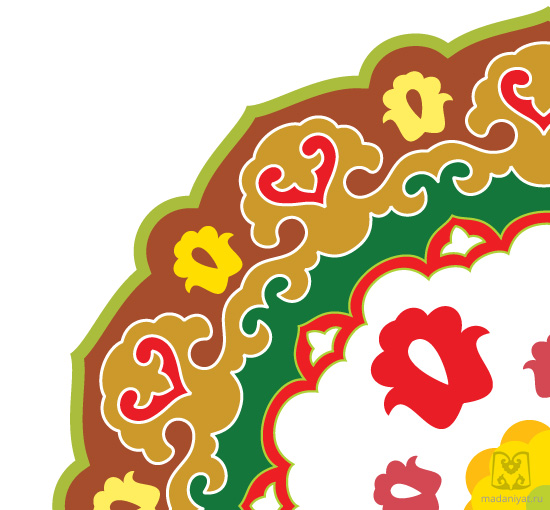 Татарские народные игры.
«Хлопушки» 
(Абакле)

На противоположных сторонах комнаты или площадки отмечаются двумя параллельными линиями два города. Расстояние между ними 20—30 м. Все дети выстраиваются у одного из городов в одну шеренгу: левая рука на поясе, правая рука вытянута вперед ладонью вверх.
Выбирается водящий. Он подходит к стоящим у города и произносит слова:
Хлоп да хлоп - сигнал такой
Я бегу, а ты за мной!
С этими словами водящий легко хлопает кого-нибудь по ладони. Водящий и запятнанный бегут к противоположному городу. Кто быстрее добежит, тот останется в новом городе, а отставший становится водящим.
Правила игры. Пока водящий не коснулся чьей-либо ладони, бежать нельзя. Во время бега игроки не должны задевать друг друга.
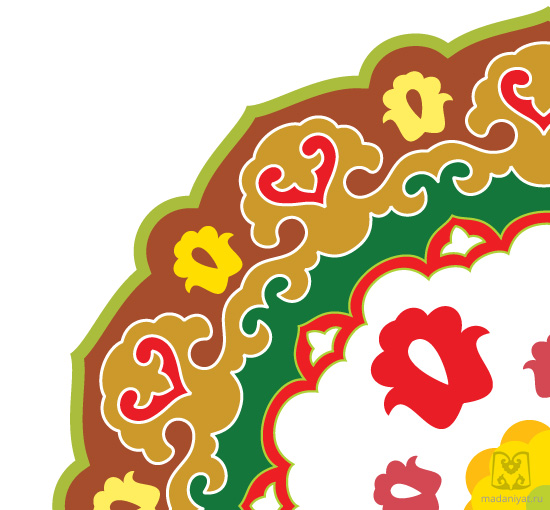 Татарские народные игры.
«Ловишки» 
(Тотыш уены)

По сигналу все играющие разбегаются по площадке. Водящий старается запятнать любого из игроков. Каждый, кого он поймает, становится его помощником. Взявшись за руки, вдвоем, затем втроем, вчетвером и т. д. они ловят бегающих, пока не поймают всех.
Правила игры. Пойманным считается тот, кого водящий коснулся рукой. Пойманные ловят всех остальных, только взявшись за руки.
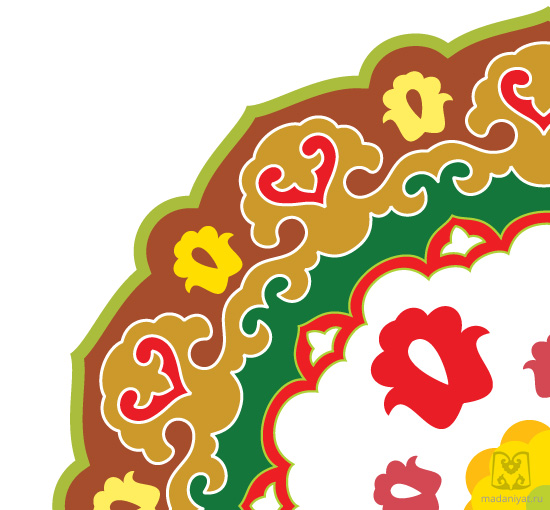 Татарские народные игры.
«Тимербай»

Играющие, взявшись за руки, делают круг. Выбирают водящего — Тимербая. Он становится в центре круга. Водящий говорит: 
Пять детей у Тимербая,
Дружно, весело играют.
В речке быстрой искупались,
Нашалились, наплескались,
Хорошенечко отмылись
И красиво нарядились.
И ни есть, ни пить не стали,
В лес под вечер прибежали,
Друг на друга поглядели,
Сделали вот так! 
С последними словами вот так водящий делает какое-нибудь движение. Все должны повторить его. Затем водящий выбирает кого-нибудь вместо себя. 
Правила игры. Движения, которые уже показывали, повторять нельзя. Показанные движения надо выполнять точно. Можно использовать в игре различные предметы (мячи, косички, ленточки и т. д.).
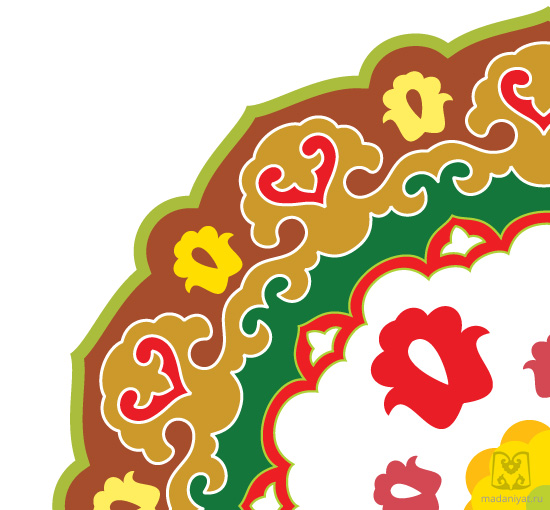 Татарские народные игры. 
 «Перехватчики» 
(Куышу уены)

На противоположных концах площадки отмечаются линиями два дома Играющие располагаются в одном из них в шеренгу. В середине лицом к детям находится водящий. Дети хором произносят слова: 
Мы имеем быстро бегать,
Любим прыгать и скакать
Раз, два, три, четыре, пять
Ни за что ней не поймать! 
После окончания этих слов все бегут врассыпную через площадку в другой дом. Водящий старается запятнать перебежчиков. Один из запятнанных становится водящим, и игра продолжается. В конце игры отмечаются лучшие ребята, не попавшиеся ни разу.  
Правила игры. Водящий ловит игроков, прикасаясь к их плечу рукой. Запятнанные отходят в условленное место.
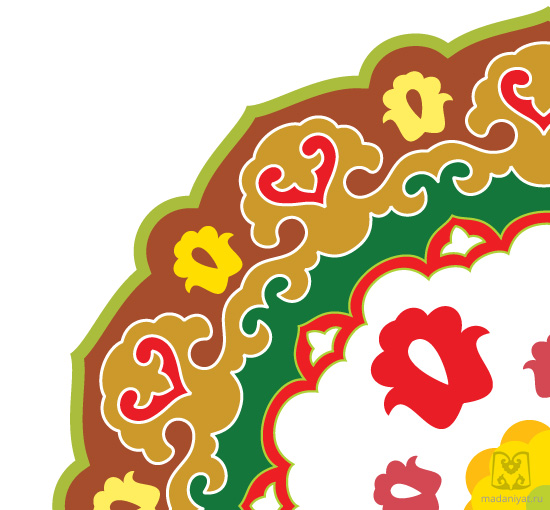 Татарские народные игры.

«Лисички и курочки» 
(Тельки хам тавыклар)

На одном конце площадки находятся в курятнике куры и петухи. На противоположном — стоит лисичка. 
Курочки и петухи (от трех до пяти игроков) ходят по площадке, делая вид, что клюют различных насекомых, зерна и т. д. Когда к ним подкрадывается лисичка, петухи кричат: «Ку-ка-ре-ку!» По этому сигналу все бегут в курятник, за ними бросается лисичка, которая старается запятнать любого из игроков. 
Правила игры. Если водящему не удается запятнать кого-либо из игроков, то он снова водит.
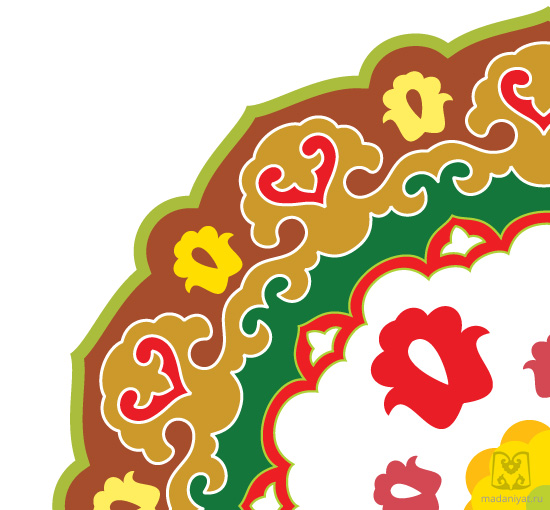 Татарские народные игры.

«Кто дальше бросит?» 
(Ыргыту уены?)

Играющие выстраиваются в две шеренги по обе стороны площадки. В центре площадки находится флажок на расстоянии не менее 8—10 м от каждой команды. По сигналу игроки первой шеренги бросают мешочки вдаль, стараясь добросить до флажка, то же делают игроки второй шеренги. Из каждой шеренги выявляется лучший метатель, а также шеренга-победительница, в чьей команде большее число участников добросит мешочки до флажка. 
Правила игры. Бросать все должны по сигналу. Счет ведут ведущие команд.
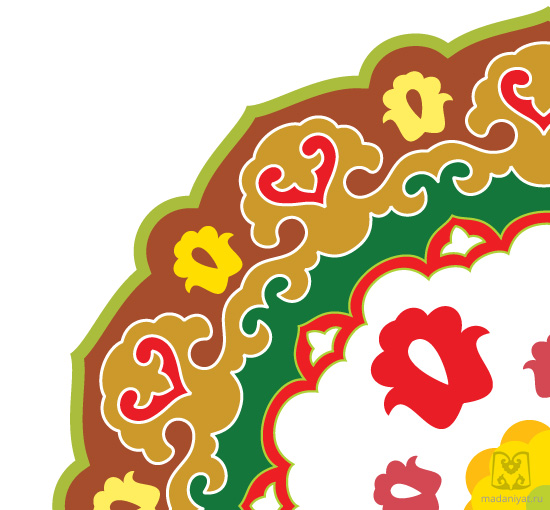 Татарские народные игры.
«Спутанные кони» 
(Тышаулы атлар)

Играющие делятся на три-четыре команды и выстраиваются за линией. Напротив линии ставят флажки, стойки. По сигналу первые игроки команд начинают прыжки, обегают флажки и возвращаются обратно бегом. Затем бегут вторые и т. д. Выигрывает команда, закончившая эстафету первой.
Правила игры. Расстояние от линии до флажков, стоек должно быть не более 20 м. Прыгать следует правильно, отталкиваясь обеими ногами одновременно, помогая руками. Бежать нужно в указанном направлении (справа или слева).
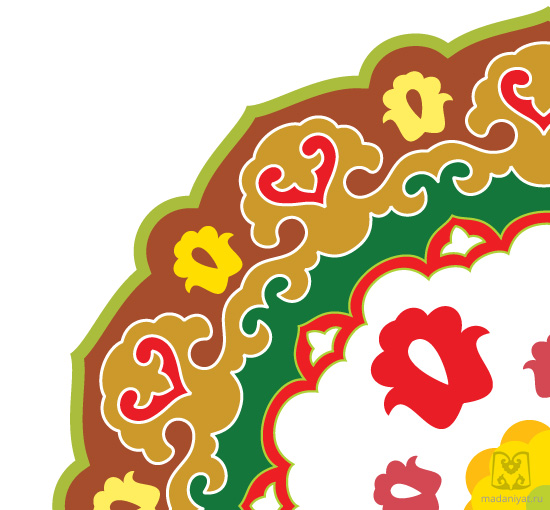 Татарские народные игры.

«Мяч по кругу» 
(Теенчек уены)

Играющие, образуя круг, садятся. Водящий стоит за кругом с мячом, диаметр которого 15—25 см. По сигналу водящий бросает мяч одному из игроков, сидящих в кругу, а сам отходит. В это время мяч начинают перебрасывать по кругу от одного игрока к другому. Водящий бежит за мячом и старается поймать его на лету. Водящим становится тот игрок, от кого был пойман мяч. 
Правила игры. Передача мяча выполняется путем броска с поворотом. Ловящий должен быть готов к приему мяча. При повторении игры мяч передается тому, кто остался вне игры.
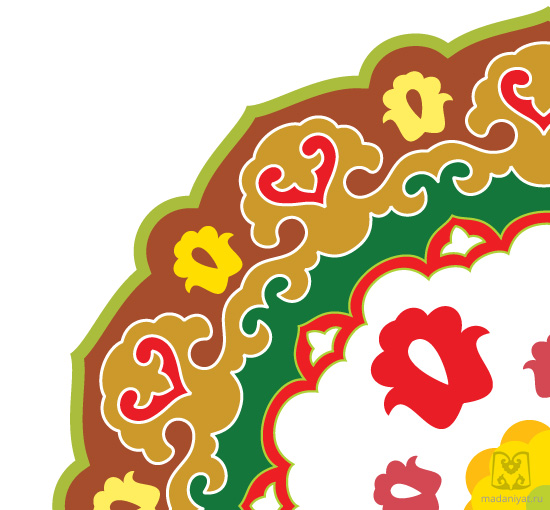 Татарские народные игры.
«Жмурки» 
(Кузбайлау уены)

Чертят большой круг, внутри него на одинаковом расстоянии друг от друга делают ямки-норки по числу участников игры. Определяют водящего, завязывают ему глаза и ставят в центре круга. Остальные занимают места в ямках-норках Водящий приближается к игроку, чтобы поймать его. Тот, не выходя из своей норки, старается увернуться от него, то наклоняясь, то приседая. Водящий должен не только поймать, но и назвать игрока по имени. Если он правильно назовет имя, участники игры говорят: «Открой глаза!»— и водящим становится пойманный. Если же имя будет названо неправильно, игроки, не произнося ни слова, делают несколько хлопков, давая этим понять, что водящий ошибся, и игра продолжается дальше. Игроки меняются норками, прыгая на одной ноге. 
Правила игры. Водящий не имеет права подсматривать. Во время игры никому нельзя выходить за пределы круга. Обмениваться норками разрешается только тогда, когда водящий находится на противоположной стороне круга.
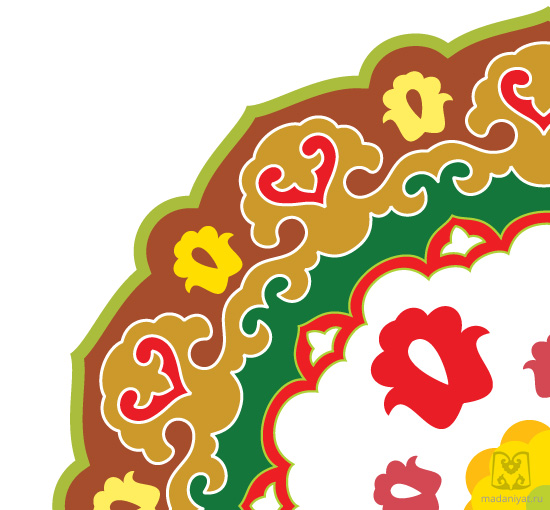 Татарские народные игры. 
«Займи место» 
(Буш урьш)

Одного из участников игры выбирают водящим, а остальные играющие, образуя круг, ходят взявшись за руки. Водящий идет за кругом в противоположную сторону и говорит: 
Как сорока арекочу
Никого в дом не пущу.
Как гусыня гогочу,
Тебя хлопну по плечу-
Беги! 
Сказав беги, водящий слегка ударяет по спине одного из игроков, круг останавливается, а тот, кого ударили, устремляется со своего места по кругу навстречу водящему. Обежавший круг раньше занимает свободное место, а отставший становится водящим. 
Правила игры. Круг должен сразу остановиться при слове беги. Бежать разрешается только по кругу, не пересекая его. Во время бега нельзя касаться стоящих в кругу.
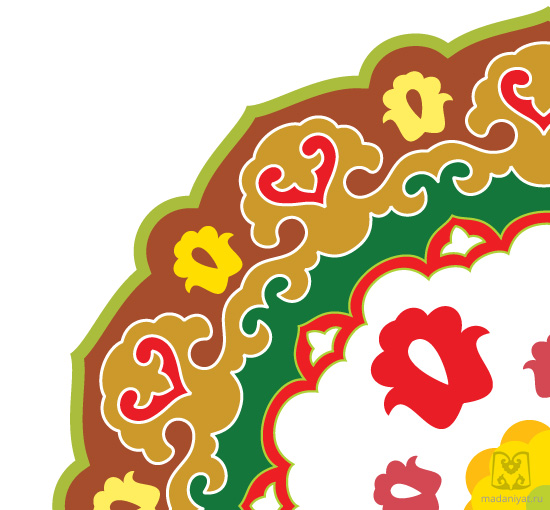 Татарские народные игры. 
«Серый волк» (Сары буре)
Одного из играющих выбирают серым волком. Присев на корточки, серый волк прячется за чертой в одном конце площадки (в кустах или в густой траве). Остальные играющие находятся на противоположной стороне. Расстояние между проведенными линиями 20—30 м. По сигналу все идут в лес собирать грибы, ягоды. Навстречу им выходит ведущий и спрашивает (дети хором отвечают): 
— Вы, друзья, куда спешите? 
— В лес дремучий мы идем 
— Что вы делать там хотите9 
— Там малины наберем 
— Вам зачем малина, дети? 
— Мы варенье приготовим 
— Если волк в лесу вас встретит? 
— Серый волк нас не догонит! 
 
После этой переклички все подходят к тому месту, где прячется серый волк, и хором говорят: 
— Соберу я ягоды, и сварю варенье, 
— Милой моей бабушке будет угощенье 
— Здесь малины много, всю и не собрать, 
— А волков, медведей вовсе не видать! 
После слов не видать серый волк встает, а дети быстро бегут за черту. Волк гонится за ними и старается кого-нибудь запятнать. Пленников он уводит в логово — туда, где прятался сам. 
Правила игры. Изображающему серого волка нельзя выскакивать, а всем игрокам убегать раньше, чем будут произнесены слова не видать. Ловить убегающих можно только до черты дома.
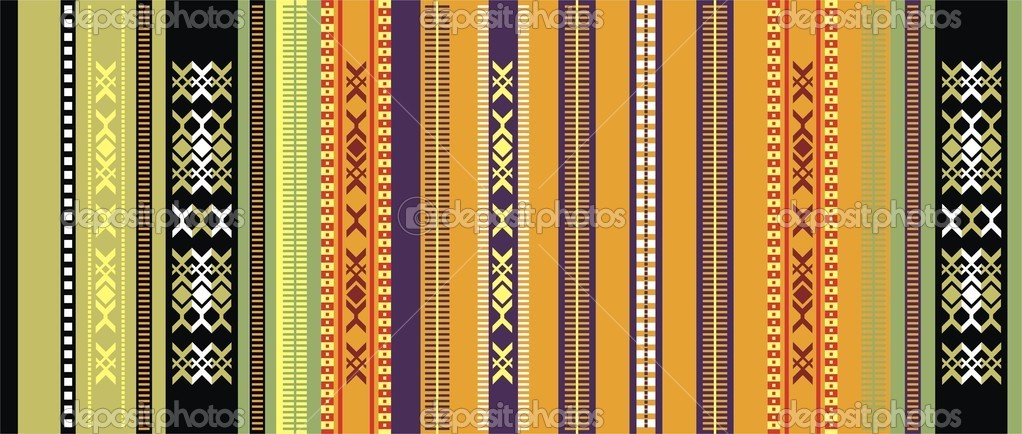 Удмуртские народные игры.

«Водяной» 
(By мурт)

Очерчивают круг — это пруд или озеро, река. 
Выбирается ведущий — водяной. Играющие
 бегают вокруг озера и повторяют слова: 
«Водяного нет, а людей-то много». Водяной
 бегает по кругу (озеру) и ловит играющих, 
которые подходят близко к берегу (линии
 круга). Пойманные остаются в кругу. Игра 
продолжается до тех пор, пока не будет 
поймано большинство игроков. 
Правила игры. Водяной ловит, не выходя
 за линию круга. Ловишками становятся и
 те, кого поймали. Они помогают водяному.
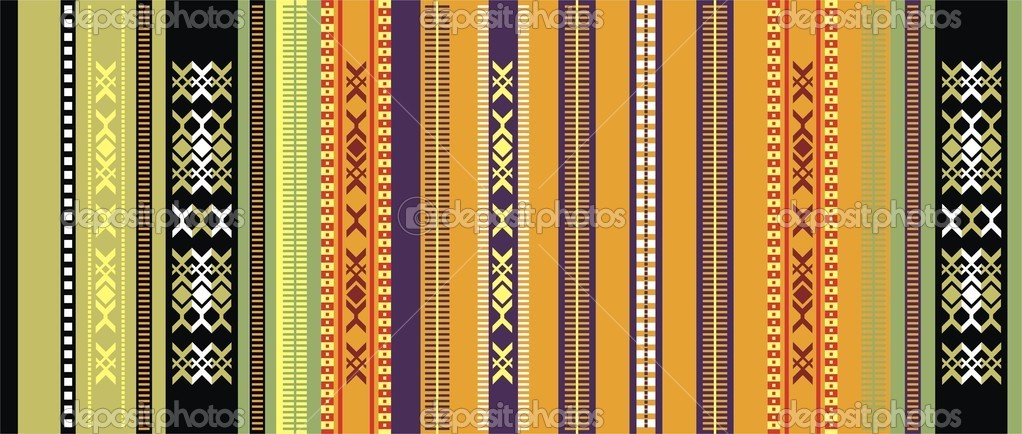 Удмуртские народные игры.

«Игра с платочком»
 (Кышетзн шудон)
Играющие встают в круг парами, друг за другом. Выбирают двух ведущих, одному из них дают платочек. По сигналу ведущий с платочком убегает, а второй ведущий догоняет его. Игра проходит за кругом. Ведущий с платочком может передать платочек любому играющему, стоящему в паре, и встать на его место. Таким образом, ведущий с платочком меняется. Ведущий, оставшийся без пары, догоняет ведущего с платочком.
Правила игры. Играющий убегает только тогда, когда получит платочек. Когда ведущий с платочком пойман вторым ведущим, то второму ведущему дается платочек, а следующий ведущий выбирается из числа детей, стоящих парами. Игра начинается по сигналу.
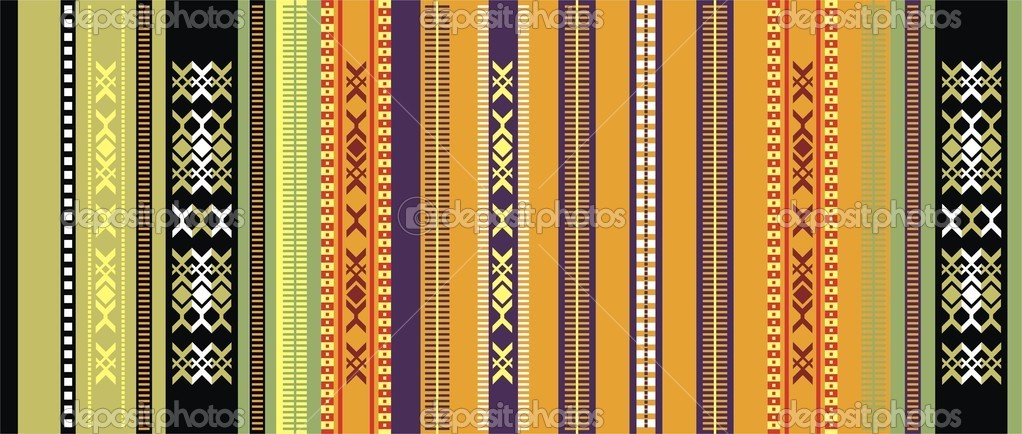 Удмуртские народные игры.

«Догонялки»
 (Тябыкен шудон)

Играющие стоят в кругу. Один из них произносит считалку: 
Пять бород, шесть бород,
Седьмой – дед с бородой. 
Тот, кто выходит, догоняет игроков, которые разбегаются в разные стороны. Коснувшись рукой одного из игроков, ловишка говорит слово тябык. Пойманный выходит из игры. 
Правила игры. Когда осалены три-четыре игрока, все снова собираются в круг и считалкой выбирают нового водящего.